®
®
The League of Women Voters of California

Climate Change Action Policy
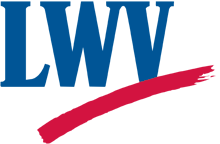 The League of Women Voters of California supports actions to mitigate and adapt to climate change in order to protect our state from the negative physical, economic, and public health effects. Local Leagues and ILOs are urged to engage at their local and regional levels. Our actions are to:
 
Promote energy conservation and efficiency in transportation, buildings, and infrastructure, including energy efficiency standards and land use policies that reduce vehicle miles travelled.
Promote carbon pricing by market mechanisms such as  cap and trade systems and carbon taxes. 
Promote a clean, low-carbon energy economy that is sustainable, including all forms of renewable energy and transportation infrastructure.
Promote policies that mitigate impacts of climate change by adaptation in urban, rural, agricultural, and natural settings.
Promote basic research and technology development, encouraging the use of a portfolio of technologies.
Promote solutions that ease consequences of climate-related hardships to low and moderate income households.
Promote public access and involvement in the decision-making process.
®
®
Join our Climate Team!
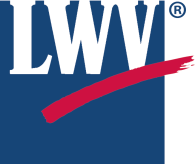 The League of Women Voters
  Berkeley    Albany    Emeryville
Meets third Tuesday of every month, 7:30-9:00p
League Office, 2530 San Pablo, Suite F, Berkeley
National
Toolkit for Climate Action – grassroots action, lobbying, resources
Search “LWV climate toolkit”
http://participate.lwv.org/c/9217/t/6398/p/salsa/web/common/public/content?content_item_KEY=3766
Price on Carbon – explanations, where it’s working, state actions
https://priceoncarbon.org/
State
League of Women Voters of California Climate Action
https://lwvc.org/issues/climate-change
League of Women Voters- Berkeley, Albany, Emeryville
Search “LWVBAE climate”
Local
https://www.lwvbae.org/about-the-league-2017/our-committees/climate-change/